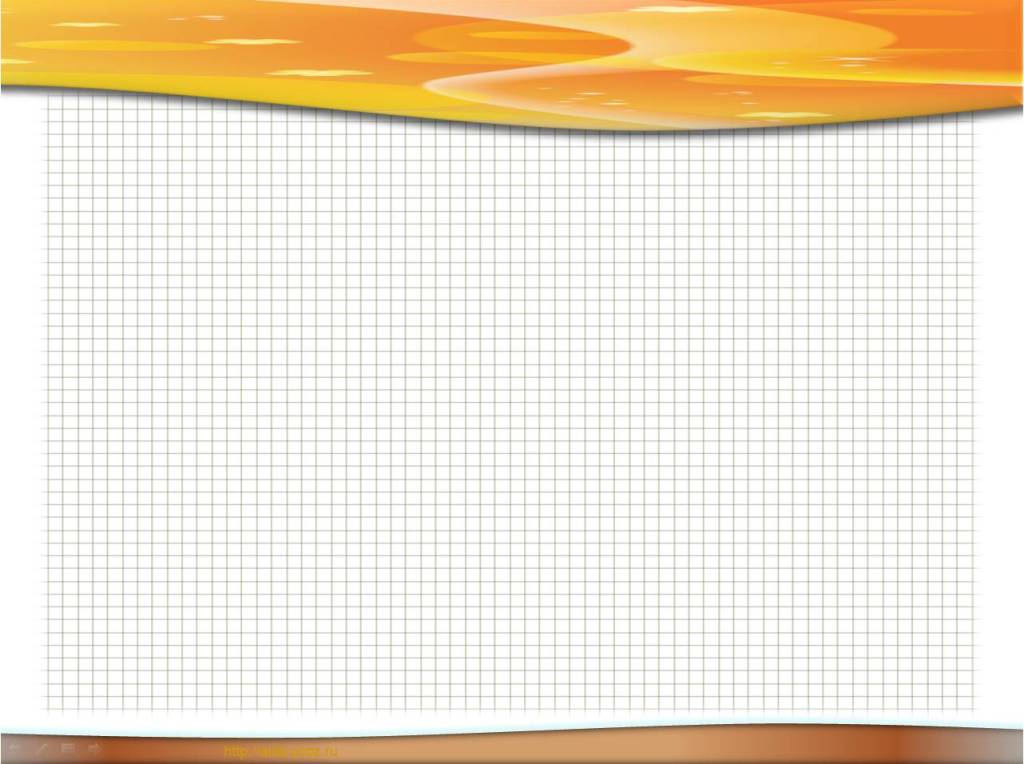 Усні задачі на готових малюнках
                       за темою:
     “Суміжні та вертикальні кути”
1
2
3
4
5
6
7
8
9
10
11
12
15
16
13
14
17
18
19
20
Задача 1
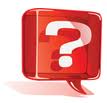 А
В
С
О
Знайти:
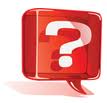 Задача 2
А
D
С
В
О
Знайти:
В
Задача 3
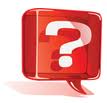 С
А
D
Знайти:
Задача 4
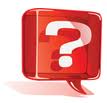 В
А
С
О
Знайти:
Задача 5
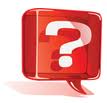 В
А
С
О
Знайти:
Задача 6
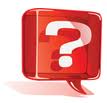 В
А
С
О
Знайти:
Задача 7
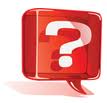 В
D
А
С
О
Знайти:
Знайти:
Задача 8
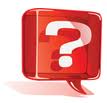 В
D
А
С
О
Задача 9
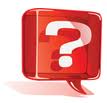 С
М
D
А
В
О
Знайти:
Задача 10
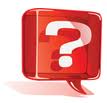 В
D
А
О
С
Знайти
Задача 11
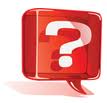 В
Д
А
О
С
Знайти:
Знайти:
Задача 12
В
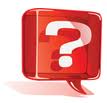 А
С
О
D
Знайти:
Задача 13
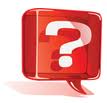 D
К
С
М
О
А
В
Задача 14
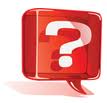 D
К
С
М
О
А
В
Знайти:
Задача 15
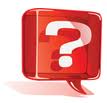 С
D
В
А
E
О
та
?
Чи рівні
Задача 16
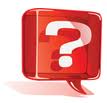 В
С
D
А
О
Знайти:
Задача 17
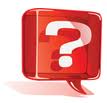 В
С
А
D
О
Знайти:
Порівняти
та
Задача 18
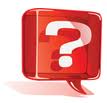 В
А
С
Задача 19
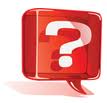 В
А
С
Доведіть, що
В
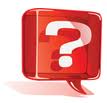 Задача 20
А
С
Доведіть, що
Задача 21
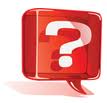 С
К
А
D
Р
О
В
Знайти: